3 .3 . 2  2
6: Can I draw nets of 3-D shapes?
I know what shape the net will make.
I can draw the nets in different ways.
I can create a 3-D shape out of a net.
In focus task
In focus
1)
How many 3-D shapes can you name?
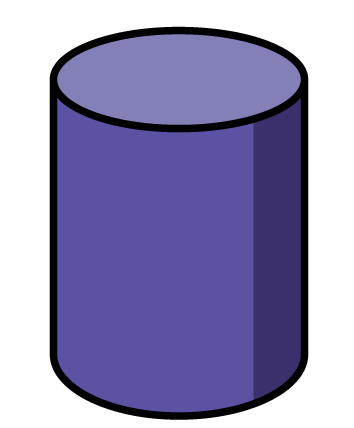 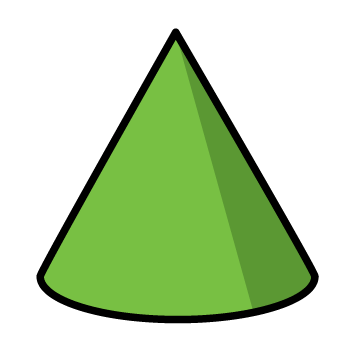 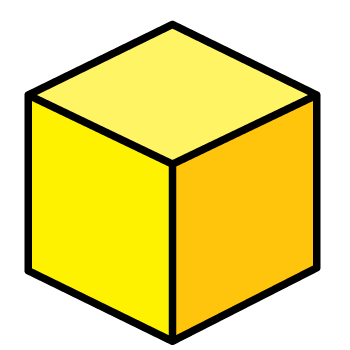 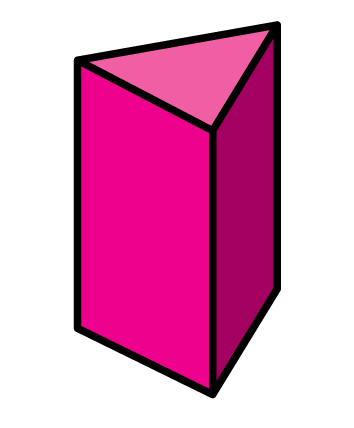 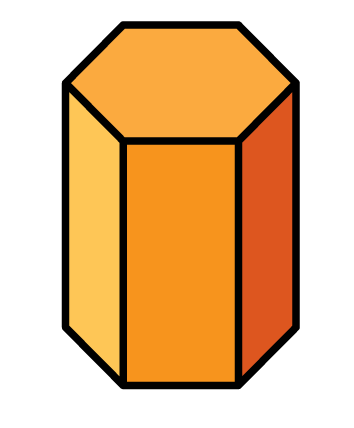 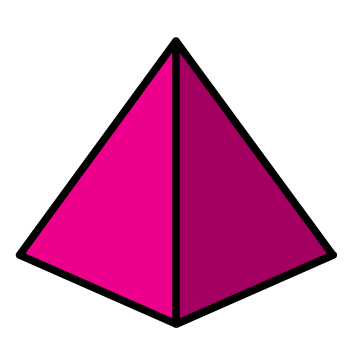 In focus
1)
How many 3-D shapes can you name?
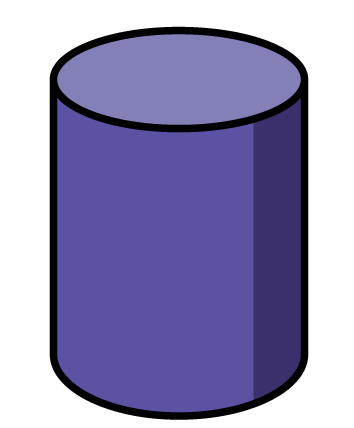 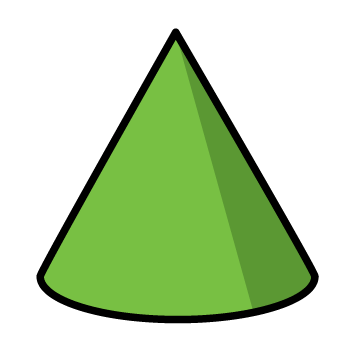 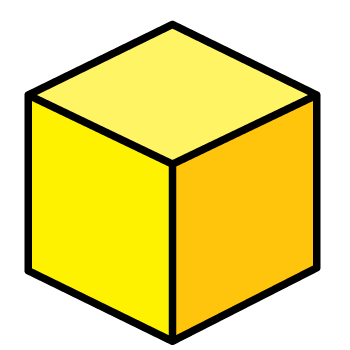 Cone
Cube
Cylinder
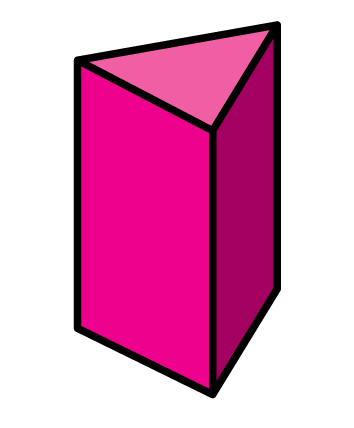 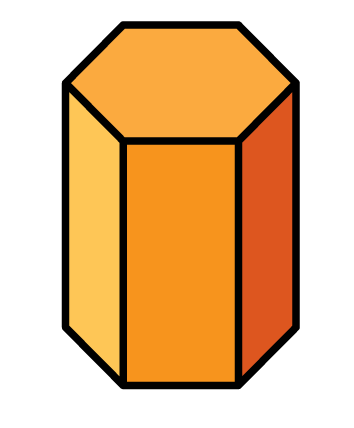 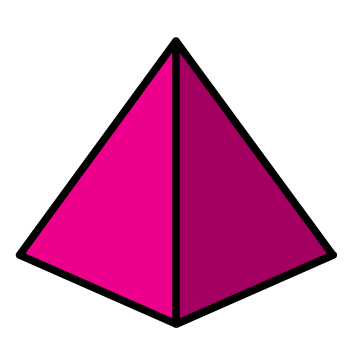 Pyramid 
(square-based)
Triangular-prism
Hexagonal-prism
New learning
2 dimensions
3 dimensions
Is flat
Has width and length
Is not flat
Has width and length and height
New learning
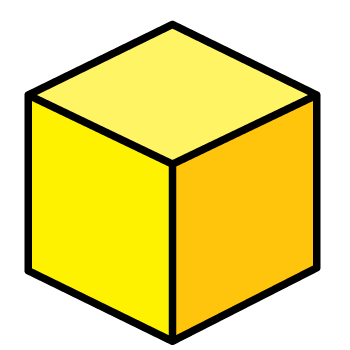 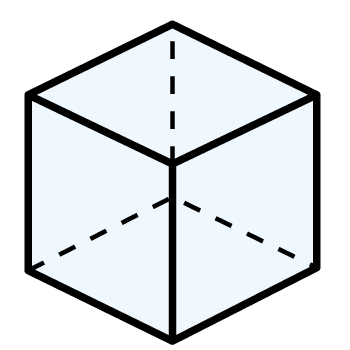 This is a net of a cube.
A net is a 
2-dimensional object.
New learning
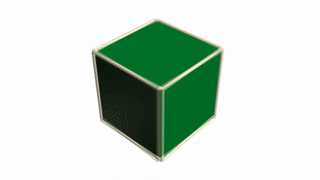 Edge
2
6
5
3
1
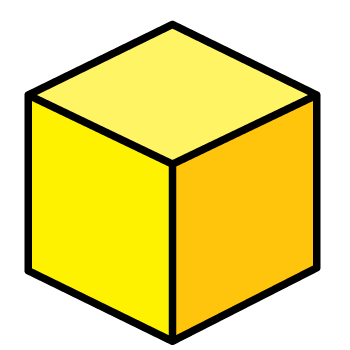 4
Face
6 faces
New learning
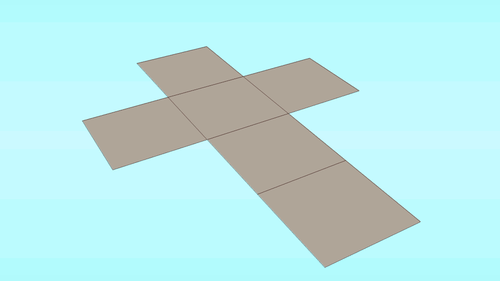 New learning
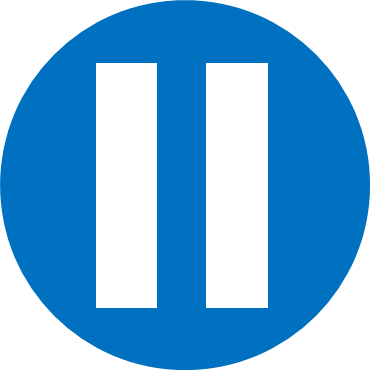 Have a think
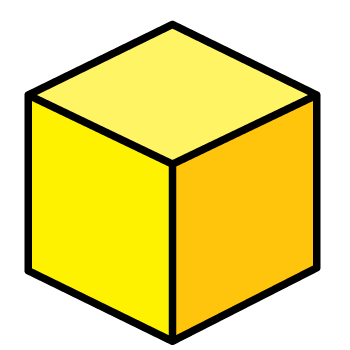 New learning
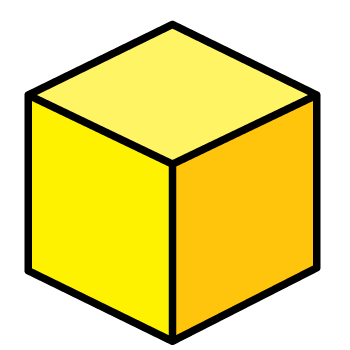 What will change? 
What will stay the same?
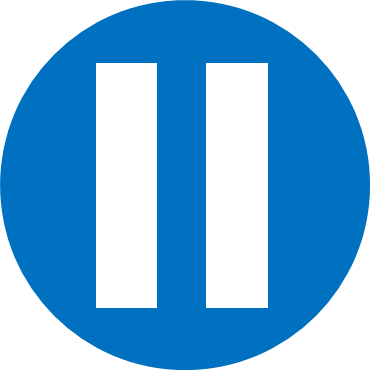 Have a think
New learning
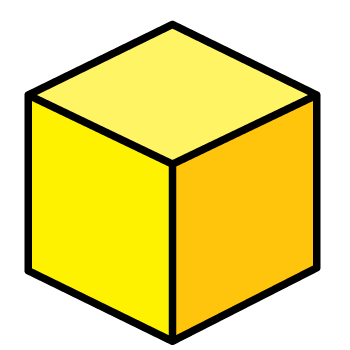 New learning
Will these nets form a cuboid?
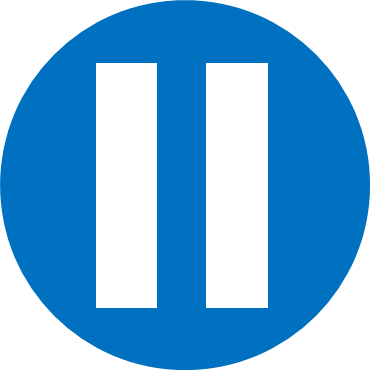 Have a think
Develop learning
3 cm
2 cm
4 cm
Develop learning
What 3-D shapes will these nets form?
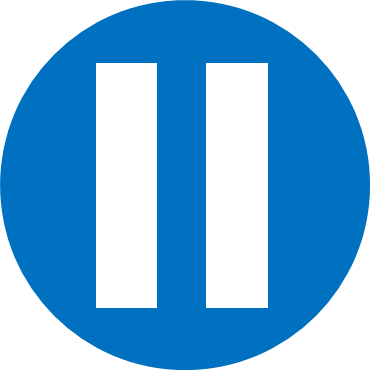 Have a think
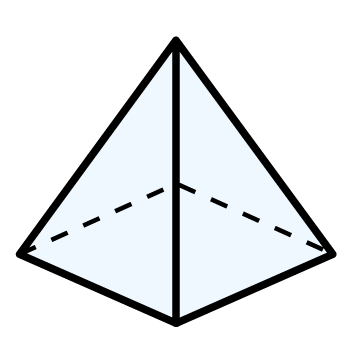 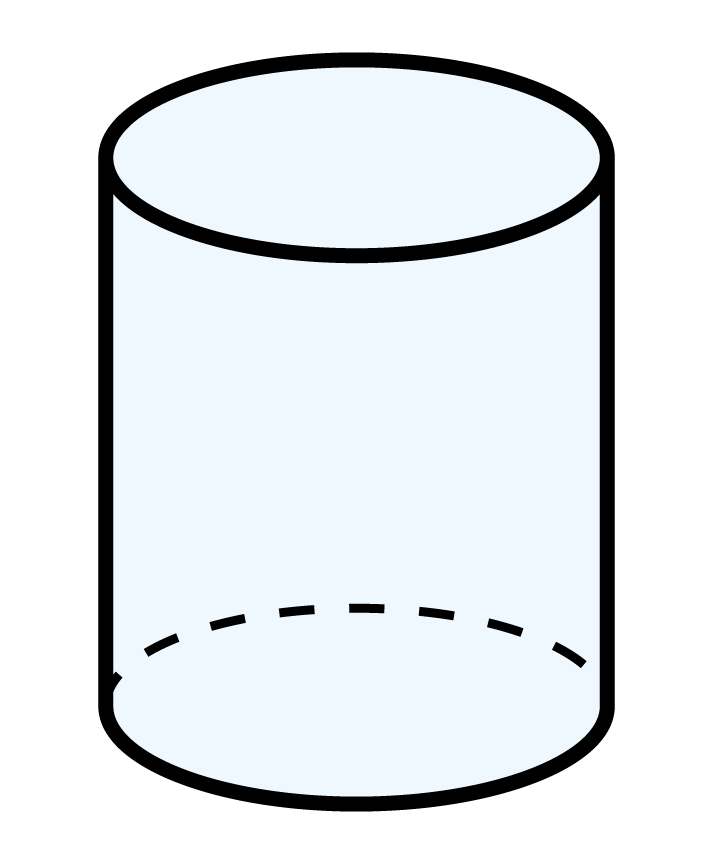 Squared-based pyramid
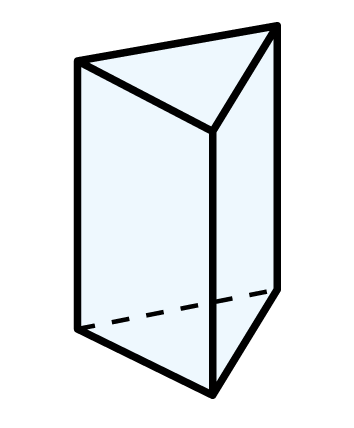 Cylinder
Triangular prism
Light bulb challenge
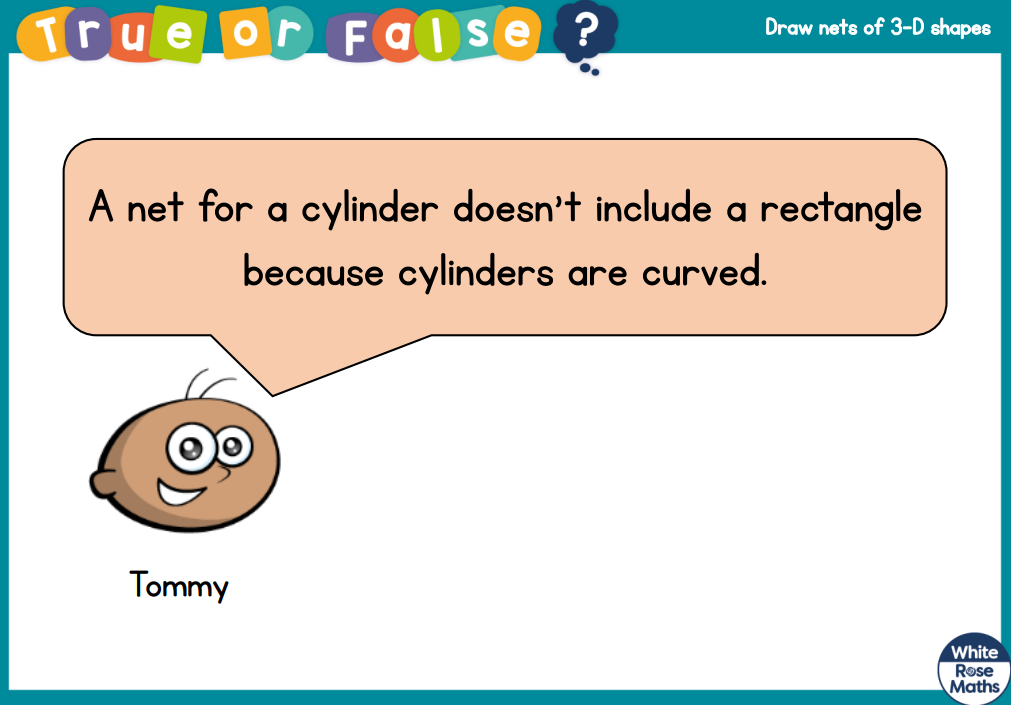